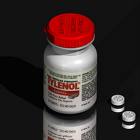 Comp 401Inheritance vs. Delegation
Indiscriminate Use Of
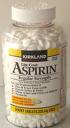 Inheritance Considered Harmful
Instructor: Prasun Dewan
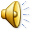 Prerequisite
Inheritance: Abstract Classes
Inheritance: Virtual Abstract Factory Methods
Model View Controller
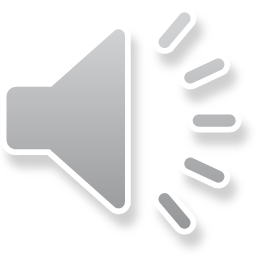 Computer Science
First we teach you something.
Then we say it has bad consequences.
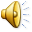 Go To Statement
GO TO <STATEMENT ID>
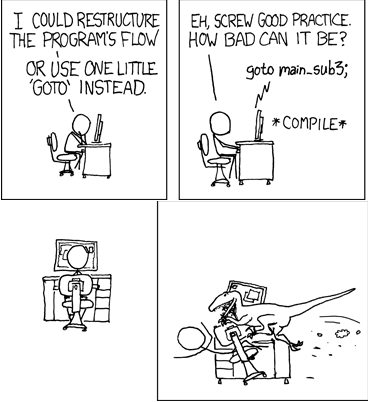 GOTOs  Required cleverness and hence were cool
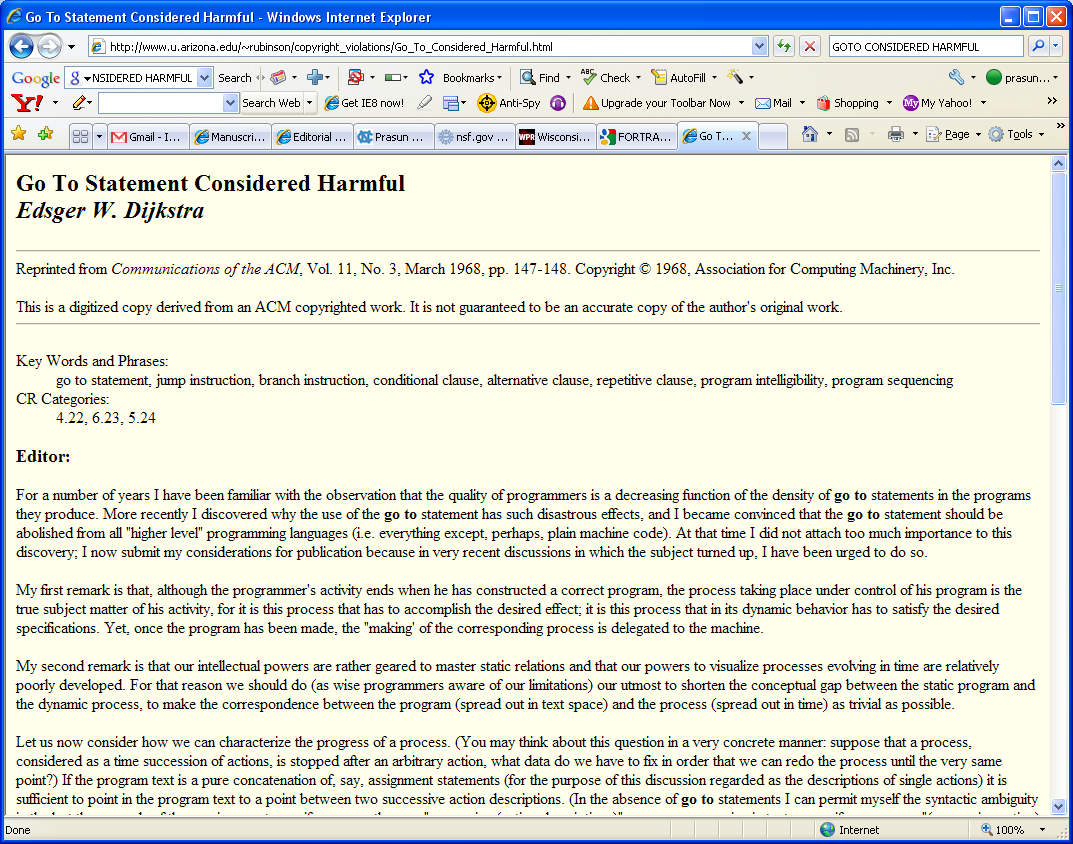 Pascal: Go To supported but discouraged
Java: no Go To
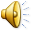 Classes as types
ABMISpreadsheet bmiSpreadsheet = new ABMISpreadsheet(1.77, 75);
Classes can be used to type variables
BMISpreadsheet bmiSpreadsheet = new ABMISpreadsheet(1.77, 75);
Use interfaces instead
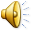 Inheritance vs. (Inter-Class) Code Reusability
Delegation 
(HAS-A)
Inheritance
 (IS-A)

Code Reusability


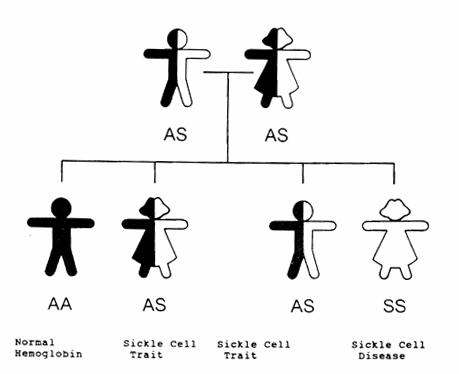 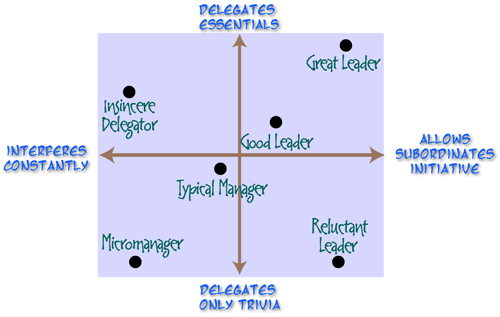 Can inherit basketball skills
Can pass to someone who has skills
Inheritance requires less work
Delegation can be changed
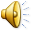 Delegation Example: PointHistory
public interface History<T> {
	public void addElement(T element);
	public T elementAt (int index); 
	public int size();
}
public interface PointHistory extends History<String> {

}
public interface PointHistory {
	public void addElement (int x, int y);
	public Point elementAt (int index);
    	public int size();
}
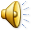 Inheriting APointHistory
public class APointHistory extends AHistory<Point> implements PointHistory{
   public void addElement(int x, int y) {
	addElement(new ACartesianPoint(x,y));
   } 
}
Has both addElement methods!
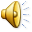 Delegating APointHistory
public class APointHistory implements PointHistory {
	History<Point> contents = new AHistory();
	public void addElement(int x, int y) {
		contents.addElement(new ACartesianPoint(x,y));
	}
	public Point elementAt(int index) {
		return contents.elementAt(index);
	}
	public int size() {
		return contents.size();
	}
}
In delegation, class  C1 has-a reference to reused class C2, rather than C1 IS-A C2
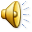 Multiple Inheritance Problem
public class AFreshmanSeminar extends ACourse 
 	implements Course {
   public ALoggedFreshmanSeminar(String theTitle, String theDept) {
     super (theTitle, theDept);
   }
  public int getNumber() {
    return SEMINAR_NUMBER;
  }
}
public abstract class ALoggedCourse extends ACourse 
 	implements LoggedCourse {
  int numberOfQueries = 0;
  public ALoggedCourse (String theTitle, String theDept) {
    super (theTitle, theDept);		
  }
  public String getTitle() {
    String retVal = super.getTitle();
    numberOfQueries++;
    return retVal;
  }
  public int getNumberOfQueries() {
    return numberOfQueries;
  }
}
IS-A
IS-A
public class ALoggedFreshmanSeminar 
         extends AFreshmanSeminar, ALoggedCourse   implements LoggedFreshmanSeminar {
  public ALoggedFreshmanSeminar String theTitle, String theDept) {
     super (theTitle, theDept); 
  }
 public int getNumber() {
    return SEMINAR_NUMBER;
  }
}
Delegation
public class AFreshmanSeminar extends ACourse 
 	implements Course {
   public ALoggedFreshmanSeminar(String theTitle, String theDept) {
     super (theTitle, theDept);
   }
  public int getNumber() {
    return SEMINAR_NUMBER;
  }
}
public abstract class ALoggedCourse extends ACourse 
 	implements LoggedCourse {
  int numberOfQueries = 0;
  public ALoggedCourse (String theTitle, String theDept) {
    super (theTitle, theDept);		
  }
  public String getTitle() {
    String retVal = super.getTitle();
    numberOfQueries++;
    return retVal;
  }
  public int getNumberOfQueries() {
    return numberOfQueries;
  }
}
HAS-A
IS-A
public class ALoggedFreshmanSeminar extends ALoggedCourse implements LoggedFreshmanSeminar {
  FreshmanSeminar seminar;
  public ALoggedFreshmanSeminar (String theTitle, String theDept) {
    super (theTitle, theDept);
    seminar= new AFreshmanSeminar(theTitle, theDept,);
  } 
  public int getNumber() {
    return  seminar.getNumber();
  }
}
Counter
public class ACounter implements Counter {
	int counter = 0;
	public void add (int amount) {
		counter += amount;
	}
	public int getValue() {
		return counter;
	}
}
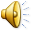 Observable Counter
public class AnObservableCounter implements ObservableCounter {
	int counter = 0;
	ObserverHistory observers = new AnObserverHistory();
	public void add (int amount) {
		counter += amount;
		notifyObservers();
	}
	public int getValue() {
		return counter;
	}
	public void addObserver(CounterObserver observer) {
		observers.addElement(observer);
		observer.update(this);
	}
	void notifyObservers() {
		for (int observerNum = 0; observerNum < observers.size();
			observerNum++)
		observers.elementAt(observerNum).update(this);
	}
}
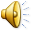 Inheriting Observable Counter
public class AnObservableCounter extends ACounter implements ObservableCounter {
	ObserverHistory observers = new AnObserverHistory();
	public void add (int amount) {
		super.add(amount);
		notifyObservers();
	}
	public void addObserver(CounterObserver observer) {
		observers.addElement(observer);
		observer.update(this);
	}
	void notifyObservers() {
		for (int observerNum = 0; observerNum < observers.size();
			observerNum++)
		observers.elementAt(observerNum).update(this);
	}
}
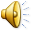 Delegating Observable Counter
public class ADelegatingObservableCounter implements ObservableCounter {
	Counter counter ;
 	public AnObservableCounter (Counter theCounter) {
		counter = theCounter;
	}
	ObserverHistory observers = new AnObserverHistory();
	public void add (int amount) {
		counter.add(amount);
		notifyObservers();
	}
	public int getValue() {return counter.getValue();}
	public void addObserver(CounterObserver observer) {
		observers.addElement(observer);
		observer.update(this);
	}
	void notifyObservers() {
		for (int observerNum = 0; observerNum < observers.size();
			observerNum++)
		observers.elementAt(observerNum).update(this);
	}
}
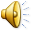 Delegation
Class reusing code HAS-A reference to the Reused class and  not IS-A.
Reusing class is called delegator and reused class is called delegate
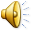 Inheriting Observable Counter
public class AnObservableCounter extends ACounter implements ObservableCounter {
	ObserverHistory observers = new AnObserverHistory();
	public void add (int amount) {
		super.add(amount);
		notifyObservers();
	}
	public void addObserver(CounterObserver observer) {
		observers.addElement(observer);
		observer.update(this);
	}	
	void notifyObservers() {
		for (int observerNum = 0; observerNum < observers.size();
			observerNum++)
		observers.elementAt(observerNum).update(this);
	}
}
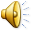 Delegating Observable Counter
public class AnObservableCounter implements ObservableCounter {
	Counter counter = new ACounter();
	ObserverHistory observers = new AnObserverHistory();
	public void add (int amount) {
		counter.add(amount);
		notifyObservers();
	}
	public int getValue() {
		return counter.getValue();
	}
	public void addObserver(CounterObserver observer) {
		observers.addElement(observer);
		observer.update(this);
	}
	void notifyObservers() {
		for (int observerNum = 0; observerNum < observers.size();
			observerNum++)
		observers.elementAt(observerNum).update(this);
	}
}
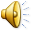 Inheritance vs. Delegation
Reused Interface
Reused Class
Reusing Class
Reusing Interface
Reused Interface
Reused Class
Reusing Interface
Reusing Class
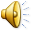 Inheritance vs. Delegation: Instances
instance
instance
instance
Physical component
Reused Class
Reusing Class
Reused Class
Reusing Class
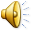 Inheriting Observable Counter
public class AnObservableCounter extends ACounter implements ObservableCounter {
	ObserverHistory observers = new AnObserverHistory();
	public void add (int amount) {
		super.add(amount);
		notifyObservers();
	}
	public void addObserver(CounterObserver observer) {
		observers.addElement(observer);
		observer.update(this);
	}
	void notifyObservers() {
		for (int observerNum = 0; observerNum < observers.size();
			observerNum++)
		observers.elementAt(observerNum).update(this);
	}
}
Non-reused methods
Delegating Observable Counter
public class AnObservableCounter implements ObservableCounter {
	Counter counter = new ACounter();
	ObserverHistory observers = new AnObserverHistory();
	public void add (int amount) {
		counter.add(amount);
		notifyObservers();
	}
	public int getValue() {
		return counter.getValue();
	}
	public void addObserver(CounterObserver observer) {
		observers.addElement(observer);
		observer.update(this);
	}
	void notifyObservers() {
		for (int observerNum = 0; observerNum < observers.size();
			observerNum++)
		observers.elementAt(observerNum).update(this);
	}
}
Non-reused methods
Inheritance vs. Delegation: Non-Reused Methods (No Difference)
Reused Class
declares
Reusing Class
Non reused Method n
Reused Class
declares
Non reused Method n
Reusing Class
Inheriting Observable Counter
public class AnObservableCounter extends ACounter implements ObservableCounter {
	ObserverHistory observers = new AnObserverHistory();
	public void add (int amount) {
		super.add(amount);
		notifyObservers();
	}
	public void addObserver(CounterObserver observer) {
		observers.addElement(observer);
		observer.update(this);
	}
	void notifyObservers() {
		for (int observerNum = 0; observerNum < observers.size();
			observerNum++)
		observers.elementAt(observerNum).update(this);
	}
}
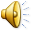 Delegating Observable Counter
public class AnObservableCounter implements ObservableCounter {
	Counter counter = new ACounter();
	ObserverHistory observers = new AnObserverHistory();
	public void add (int amount) {
		counter.add(amount);
		notifyObservers();
	}
	public int getValue() {
		return counter.getValue();
	}
	public void addObserver(CounterObserver observer) {
		observers.addElement(observer);
		observer.update(this);
	}
	void notifyObservers() {
		for (int observerNum = 0; observerNum < observers.size();
			observerNum++)
		observers.elementAt(observerNum).update(this);
	}
}
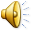 Inheritance vs. Delegation: Super calls
delegate.m()
declares
Method n
declares
Reused method m
Reused Class
super.m()
declares
Reusing Class
Method n
declares
Reused method m
Reused Class
Reusing Class
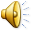 Delegating Observable Counter
public class AnObservableCounter implements ObservableCounter {
	Counter counter = new ACounter();
	ObserverHistory observers = new AnObserverHistory();
	public void add (int amount) {
		counter.add(amount);
		notifyObservers();
	}
	public int getValue() {
		return counter.getValue();
	}
	public void addObserver(CounterObserver observer) {
		observers.addElement(observer);
		observer.update(this);
	}
	void notifyObservers() {
		for (int observerNum = 0; observerNum < observers.size();
			observerNum++)
		observers.elementAt(observerNum).update(this);
	}
}
Must declare stub for getValue()
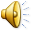 Inheriting Observable Counter
public class AnObservableCounter extends ACounter implements ObservableCounter {
	ObserverHistory observers = new AnObserverHistory();
	public void add (int amount) {
		super.add(amount);
		notifyObservers();
	}
	public void addObserver(CounterObserver observer) {
		observers.addElement(observer);
		observer.update(this);
	}	
	void notifyObservers() {
		for (int observerNum = 0; observerNum < observers.size();
			observerNum++)
		observers.elementAt(observerNum).update(this);
	}
}
getValue() inherited without overriding
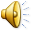 Inheritance vs. Delegation: Stubs
delegate.m()
declares
Method m stub
declares
Reused method m
Reused Class
Delegation is more work!
Reusing Class
declares
Reused method m
Reused Class
Reusing Class
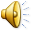 Declaring Abstract methods
public abstract class AnAbstractPointHistory implements PointHistory {
  public final int MAX_SIZE = 50;
  protected Point[] contents = new Point[MAX_SIZE];
  protected int size = 0;
  public int size() {
    return size;
  }
  public Point elementAt (int index) {
    return contents[index];
  }
  protected boolean isFull() {
    return size == MAX_SIZE;
  }
  public void addElement(int x, int y) {
    if (isFull())
      System.out.println("Adding item to a full history");
    else {
      Point p = createPoint(x, y);
      contents[size] = p;
       size++;
     }
  }
   protected abstract Point createPoint(int x, int y);
}
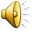 Inheriting Abstract Methods
public class ACartesianPointHistory extends AnAbstractPointHistory{
  protected Point createPoint(int x, int y) {
    return new ACartesianPoint(x, y);
  }
}
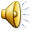 Inheriting Abstract Methods
public class APolarPointHistory extends AnAbstractPointHistory{
  protected Point createPoint(int x, int y) {
    return new APolarPoint(x, y);
  }
}
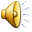 Equivalent Delegate Class?
public abstract class AnAbstractPointHistory implements PointHistory {
  public final int MAX_SIZE = 50;
  protected Point[] contents = new Point[MAX_SIZE];
  protected int size = 0;
  public int size() {
    return size;
  }
  public Point elementAt (int index) {
    return contents[index];
  }
  protected boolean isFull() {
    return size == MAX_SIZE;
  }
  public void addElement(int x, int y) {
    if (isFull())
      System.out.println("Adding item to a full history");
    else {
      Point p = createPoint(x, y);
      contents[size] = p;
       size++;
     }
  }
   protected abstract Point createPoint(int x, int y);
}
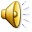 Equivalent Delegate Class
public class ADelegatePointHistory implements PointHistory {
  public final int MAX_SIZE = 50;
  protected Point[] contents = new Point[MAX_SIZE];
  protected int size = 0;
  DelegatingPointHistory delegator;
  public ADelegatePointHistory(DelegatingPointHistory theDelegator) {
    delegator = theDelegator;
  }
  public int size() {return size;}
  public Point elementAt (int index) {return contents[index];}
  protected boolean isFull() {return size == MAX_SIZE;}
  public void addElement(int x, int y) {
    if (isFull())
      System.out.println("Adding item to a full history");
    else {
      Point p = delegator.createPoint(x, y);
      contents[size] = p;
      size++;
    }
  }    
}
Callbacks invoked on delagator
Delegate class passed reference to delegator
Delegate  class is concrete, hece implementss interface
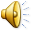 Equivalent Concrete Class?
public class ACartesianPointHistory 
		extends AnAbstractPointHistory{
  protected Point createPoint(int x, int y) {
    return new ACartesianPoint(x, y);
  }
}
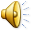 Callbacks Must Be Public
public class ADelegatingCartesianPointHistory 
		implements DelegatingPointHistory{
  PointHistory delegate;
  public void addElement(int x, int y) {
    delegate.addElement(x, y);
  }
  public Point elementAt(int index) {
    return delegate.elementAt(index);
  }
  public int size() {
    return delegate.size();
  }
  public Point createPoint(int x, int y) {
    return new ACartesianPoint(x, y);
  }
}
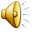 Inheritance vs. Delegation: Calls
delegate.m()
declares
Method n
declares
Reused method m
Reused Class
super.m()
declares
Reusing Class
Method n
declares
Reused method m
Reused Class
Reusing Class
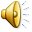 Inheritance vs. Delegation: Callbacks
Abstract or overridden method n
delegator.n()
Method n with possibly more access
declares
declares
Reused method m
Reused Class
this.n()
declares
Reusing Class
Method n
declares
Reused method m
Reused Class
Delegation depends on interfaces
Reusing Class
Reused class independent of callback if it is defined in interface.
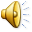 Calls vs. Callbacks
Calls
calls from reusing class to reused class
Callbacks
calls from reused class to reusing class.
not to implement a symbiotic relationship
Delegate has no idea what the callback does, is independent of it
Model  notification is example of callback
done to service calls
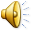 Access problems
Occur with callbacks.
And if reusing class accesses variables of reused class
Must violate principle of least privilege for methods
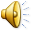 Inheriting String Database
public class AStringDatabase extends AStringHistory implements StringDatabase {	
	public void deleteElement (String element) {
		shiftUp(indexOf(element));
	}		
	public int indexOf (String element) {
		int index = 0;
		while ((index < size) && !element.equals(contents[index]))
			   index++;
		return index;
	}
	void shiftUp (int startIndex) {…}
	public boolean member(String element) {
		return indexOf (element) < size;
	}	
	public void clear() {size = 0;}	
}
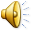 Delegating String Database
public class ADelegatingStringDatabase implements StringDatabase {
  AStringHistoryDelegate stringHistory = new AStringHistoryDelegate();
  public int indexOf (String element) {
    int index = 0;
    while ((index < stringHistory.size()) && 	!element.equals(stringHistory.elementAt(index)))
      index++;
    return index;
  }
  void shiftUp(int startIndex) {
    for (int index = startIndex; index + 1 < stringHistory.size(); index++) {
      stringHistory.contents[index] = stringHistory.elementAt(index + 1);
    }
    stringHistory.size--;
  }
  public void removeElement(String element) {
    shiftUp(indexOf(element));
  }
  public boolean member(String element) {
    return indexOf (element) < stringHistory.size();
  }
  public void clear() {
    stringHistory.size = 0;
  }
Class as type and accessing non public variables in same package
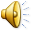 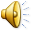 Access issues
Callbacks methods
must be given public access if interface types the delegator.
can be given protected or default access 
 but requires class types, delegator and delegator class in same package
May need to give access to reused class variables also
through public methods
or putting delegate and delegator in same package, giving them protected/default access and using class as type
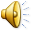 Cons of Delegation
Need to instantiate multiple classes.
Need to compose instances.
Boombox vs assembled stereo
Need to define stub methods
Access problems
Need to define special interfaces for  “non standalone” class.
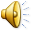 Pros of Delegation
Reused Interface
Reused Class
Reusing Class
Reusing Interface
Reused Interface
Reused Class
Reusing Interface
Reusing Class
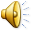 Substituting Reused Class
Reused Interface
Reused Class 2
Reusing Class 2
Reusing Interface
Reused Interface
Reused Class 2
Reusing Interface
Reusing Class
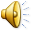 Counter
public class AResettingCounter implements Counter {
  int counter = 0;
  public void add (int amount) {
  if ((counter  - amount) >= Integer.MAX_VALUE)
    counter = 0;
  else
    counter += amount;
  }
  public int getValue() {
    return counter;
  }
}
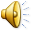 Inheriting Observable Counter
public class AnInheritingObservableResettingCounter extends 
	AResettingCounter implements ObservableCounter {
  ObserverHistory observers = new AnObserverHistory();
  public void add (int amount) {
    super.add(amount);
    notifyObservers();
  }
  public void addObserver(CounterObserver observer) {
    observers.addElement(observer);
    observer.update(this);
  }
  void notifyObservers() {
    for (int observerNum = 0; observerNum < observers.size();
	 observerNum++)
      observers.elementAt(observerNum).update(this);
    }
  } 
}
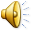 Delegating Observable Counter
public class ADelegatingObservableCounter implements ObservableCounter {
	Counter counter ;
 	public AnObservableCounter (Counter theCounter) {
		counter = theCounter;
	}
	ObserverHistory observers = new AnObserverHistory();
	public void add (int amount) {
		counter.add(amount);
		notifyObservers();
	}
	public int getValue() {return counter.getValue();}
	public void addObserver(CounterObserver observer) {
		observers.addElement(observer);
		observer.update(this);
	}
	void notifyObservers() {
		for (int observerNum = 0; observerNum < observers.size();
			observerNum++)
		observers.elementAt(observerNum).update(this);
	}
}
Can be ACounter or AResettingCounter
Delegation goes hand in hand with interfaces
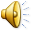 Substituting Reused Class
Another implementation of reused interface
in inheritance requires another implementation of reusing class that duplicates methods of original reusing class.
In delegation simply requires a different object to be assigned to the delegate variable
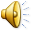 Multiple Reused Classes
Reused class 1
Inheritance
All reused classes must be in linear superclass chain
 Java supports single superclass
Delegation
Can  have references to multiple classes
Reused class 2
Reusing class
Reused class 1
Reused class 2
Reusing Class
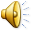 Counter
public class ACounter implements Counter {
	int counter = 0;
	public void add (int amount) {
		counter += amount;
	}
	public int getValue() {
		return counter;
	}
}
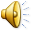 Controller with Console View
public class ACounterWithConsoleView  extends ACounter {
	void appendToConsole(int counterValue) {
		System.out.println("Counter: " + counterValue);
	}
	public void add (int amount) {
		super.add(amount);
		appendToConsole(getValue());
	}
}
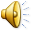 Controller with Console and JOption View
import javax.swing.JOptionPane;
public class ACounterWithConsoleAndJOptionView  extends ACounterWithConsoleView {
	void displayMessage(int counterValue) {
		JOptionPane.showMessageDialog(null, "Counter: " + counterValue);
	}
	public void add (int amount) {
		super.add(amount);
		displayMessage(getValue());
	}
}
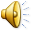 Controller with Console and JOption View and Controller
public class ACounterWithConsoleAndJOptionViewAndController 
		extends ACounterWithConsoleAndJOptionView  
		implements CounterWithController {
	public void processInput() {
		while (true) {
			int nextInput = Console.readInt();
			if (nextInput == 0) return;
			add(nextInput);			
		}
	}
}
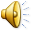 Inheritance-based MVC
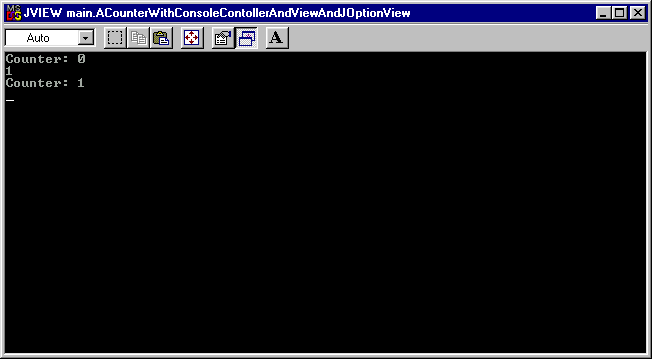 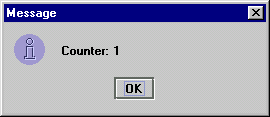 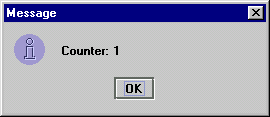 ACounter
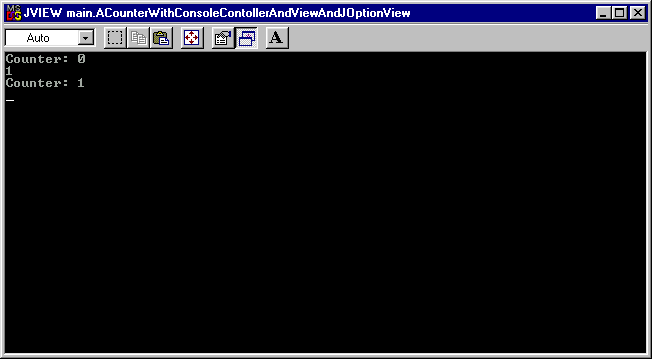 ACounterWithConsoleView
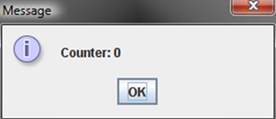 ACounterWithConsoleAndJOptionView
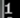 ACounterWithConsoleAndJOptionViewAndController
What if we want user interface without JOptionView?
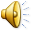 Another Inheritance-based MVC
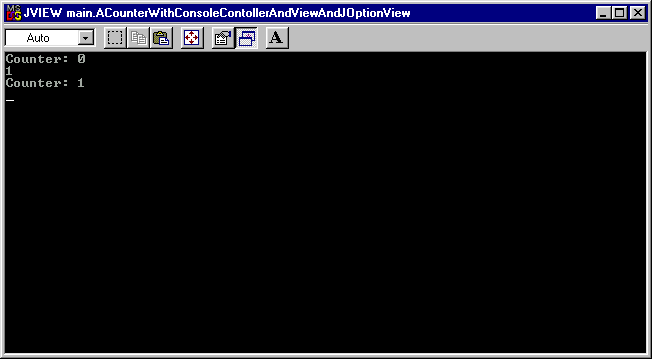 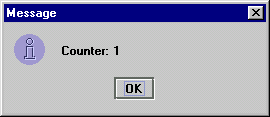 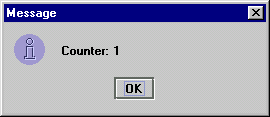 ACounter
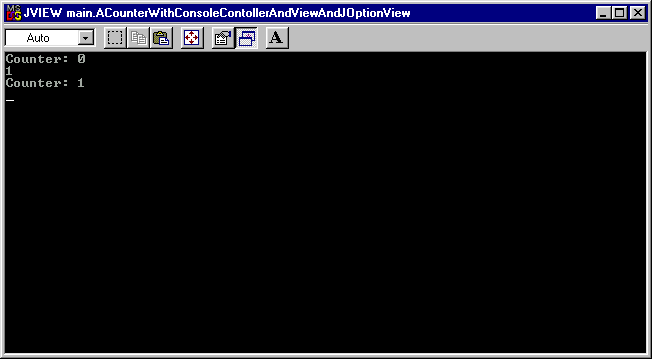 ACounterWithConsoleView
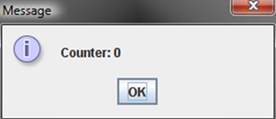 ACounterWithConsoleViewAndController
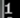 ACounterWithConsoleAndJOptionViewAndController
New class
What if we want user interface without console view?
The IS-A relationships are not fundamental
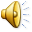 Controller with Console and View and Controller
public class ACounterWithConsoleViewAndController extends ACounterWithConsoleView  implements CounterWithController {
	public void processInput() {
		while (true) {
			int nextInput = Console.readInt();
			if (nextInput == 0) return;
			add(nextInput);			
		}
	}
}
public class ACounterWithConsoleAndJOptionViewAndController extends ACounterWithConsoleAndJOptionView  implements CounterWithConsoleViewAndController {
	public void processInput() {
		while (true) {
			int nextInput = Console.readInt();
			if (nextInput == 0) return;
			add(nextInput);			
		}
	}
}
Only difference between it and previous inheriting controller but must create a new class!
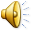 Delegation Based MVC
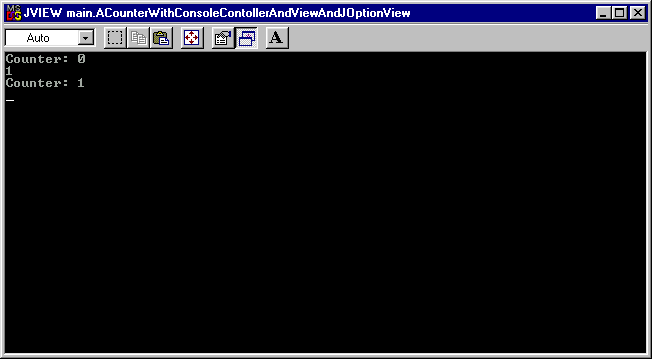 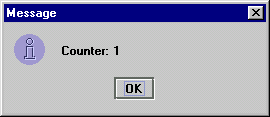 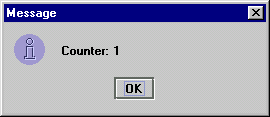 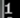 ACounter
ACounterController
ACounterWithConsoleAndJOptionViewAndController
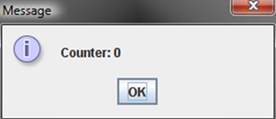 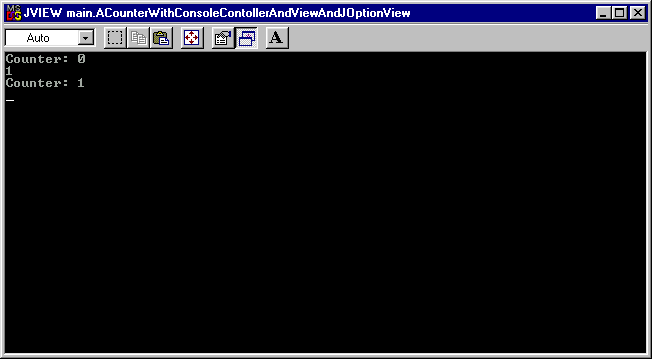 ACounterConsoleView
ACounterJOptionView
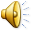 Omitting JoptionView
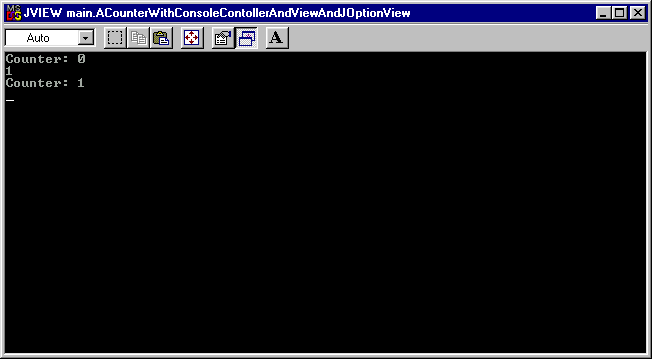 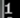 ACounter
ACounterController
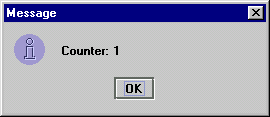 ACounterWithConsoleAndJOptionViewAndController
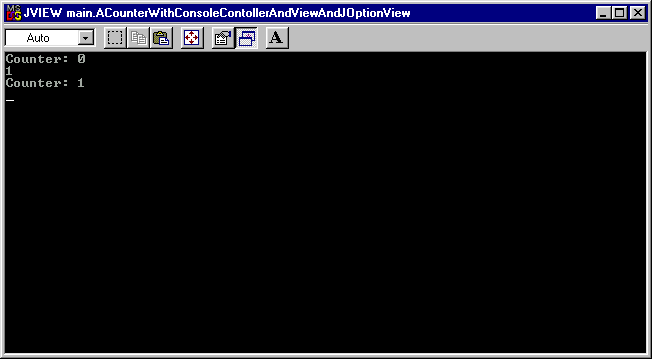 ACounterConsoleView
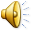 Inheritance vs. Delegation: Distribution
Data and methods of both classes at one location
instance
instance
instance
Can be in two different locations (client/server)
Reused Class
Reusing Class
Reused Class
Reusing Class
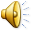 Pros and Cons of Delegation
Can change reused class without changing reusing class.
Multiple reusing classes can share reused class variables simultaneously.
Variables and methods of reusing and reused class can be on separate computers.
Works in single inheritance languages.
Reusing class does not have to support all methods of reused classes.
Reusing class cannot automatically be substituted for reused class.
Need to define special interfaces for  non standalone class.
Need to instantiate multiple classes.
Need to compose instances.
Need to define stub methods
Access problems
Need to weigh pros and cons
When benefits of delegation don’t apply use inheritance
That is why inheritance exists.
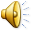 Inheritance is a bad idea
If reusing class has “with” in its name:
ACounterWithConsoleView
If more than one way to do inheritance
Controller can be subclass of view
Or vice versa
If some of the inherited methods are not used:
AStringHistory extends Vector
Adds methods to add and access string elements rather than object elements
addString(), stringAt()
does not use removeElement() etc 
If reusing class should not be used wherever shared class is used
even if all methods are reused.
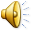 Inheritance is a bad idea
public class ASquareHAS_A_Point implements Square {
  Point center;
  int sideLength;
  public ASquareHAS_A_Point (Point theCenter, 
			int theSideLength) {
    center = theCenter;
    sideLength = theSideLength;
  }
  public int getX() {return center.getX();}
    public int getY() {return center.getY();}
    public double getRadius() {return center.getRadius();}
    public double getAngle() {return center.getAngle();}
    public int getSideLength() {return sideLength;}
  }
public class ASquareIS_A_Point extends ACartesianPoint {
  int sideLength;
  public ASquareIS_A_Point(int theX, int theY, 
	int theSideLength) {
    super(theX, theY);
    sideLength = theSideLength;
  }
  public int getSideLength() {return sideLength;}
}
public ACartesianPoint 
            implements Point 
 {…}
ASquare IS-NOT-A ACartesianPoint!
Cannot use APolarPoint without redoing ASquare!
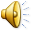 Inheritance vs. Delegation in Popular Software: Toolkits
delegator.actionPerformed()
declares
actionPerformed
declares
Widget Class
processAction()
Java 1.0
declares
Widget User
processAction()
declares
processAction
Widget Class
Later versions
Widget User
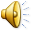 Inheritance vs. Delegation in Popular Software: Toolkits
delegator.actionPerformed()
declares
actionPerformed
declares
Button
processAction()
Java 1.0
declares
ACounterController
processAction()
declares
processAction
Button
Later versions
ACounterController
Can replace Button with JButton
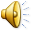 Inheritance vs. Delegation in Popular Software: Toolkits
declares
paint(Graphics g)
declares
Panel
paint(Graphics g)
repaint ()
Java 1.6
declares
Panel Drawer
paint(Graphics g)
declares
paint(Graphics g)
repaint()
Delegate Panel
ObjectEditor VirtualToolkit API
Panel Drawer
Java  AWT/Swing toolkitdoes not have two panels do still used inheritance
ObjectEditor will work with Swing/AWT/GWT/SWT
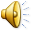 Inheritance vs. Delegation in Popular Software
Main problem with inheritance based widgets
Widget users could not be subclass of any other class because of multiple inheritance
Multiple objects can receive events from same widget.
Widget implementation can be switched
Observer concept supports both approaches
Inherited Observer class vs. Delegated PropertyChangeSupport
Threads support both approaches
Inheritable Thread class vs. Implemented Runnable Interface
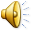